Что такое логопедическая группа?
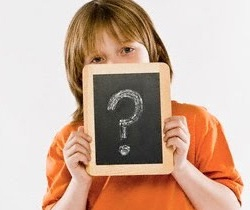 логопедия, ОНР
«Логопедия» – от греч. «логос» (речь, слово), «пайдео» (воспитываю, обучаю)«воспитание речи»
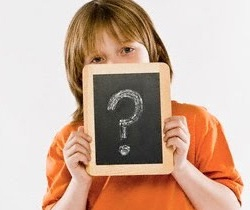 Общее недоразвитие речи –
это речевое расстройство, при котором у детей нарушается формирование разных компонентов речи: звукопроизношение, словарный запас, грамматический строй, связная речь
развитие 
мелкой 
моторики рук
формирование 
правильного 
звукопроизношения
совершенствование  
фонематических
процессов
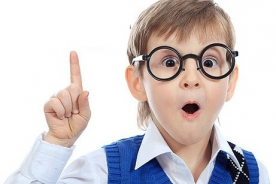 Работа
 с детьми 
в 
логопедической 
группе
обогащение, 
активизация 
словарного запаса
 речи
совершенствование 
грамматического 
строя речи
развитие 
артикуляционных 
движений, 
движений органов речи 
(губ, щек, языка)
совершенствование 
просодической 
стороны речи
развитие 
связной речи
фронтальные
занятия
Индивидуальные
занятия
занятия с детьми
фронтальные
занятия
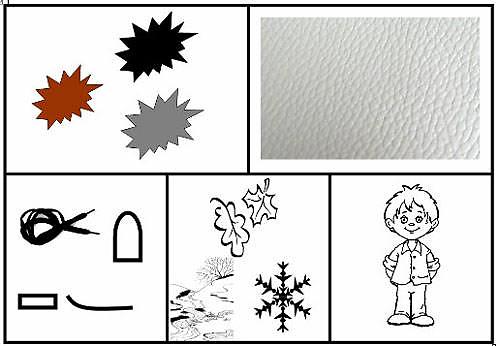 формирование 
лексико-грамматического строя речи
подготовка 
к обучению грамоте
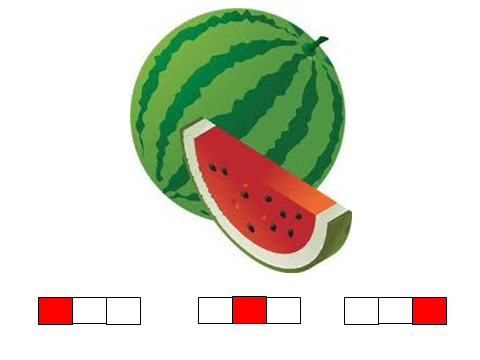 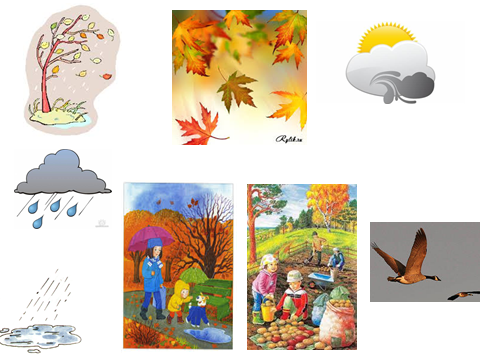 формирование 
связной речи
Индивидуальные
занятия
формирование 
правильного 
речевого дыхания
автоматизация звука
артикуляционная гимнастика
постановка
звука
+++
Коррекция звукопроизношения.
Формирование грамотной выразительной речи.
Развитие мелкой моторики рук, подготовка руки к письму в школе.
Усиленная подготовка к школе.
Совершенствование психических процессов восприятия, внимания, памяти, воображения и мышления.
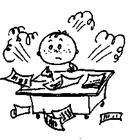 Роль семьи, родителей в преодолении речевых нарушений у детей?
- не ругать ребенка за неправильную речь;- ненавязчиво исправлять неправильное произношение;- не заострять внимание на запинках и повторах слогов и слов;- осуществлять позитивный настрой ребенка на занятия с педагогами.
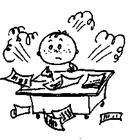 Домашнее задание
- тетради забираются на выходные, возвращаются в понедельник;- задания на развитие мелкой моторики рук (рисование, штриховка и пр.) выполняются карандашами;- весь речевой материал должен быть отработан, т.е. родители должны добиваться правильного и четкого выполнения ребенком задания;- задания должны быть прочитаны ребенку;- все задания выполняются до конца.
Спасибо за внимание!
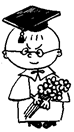